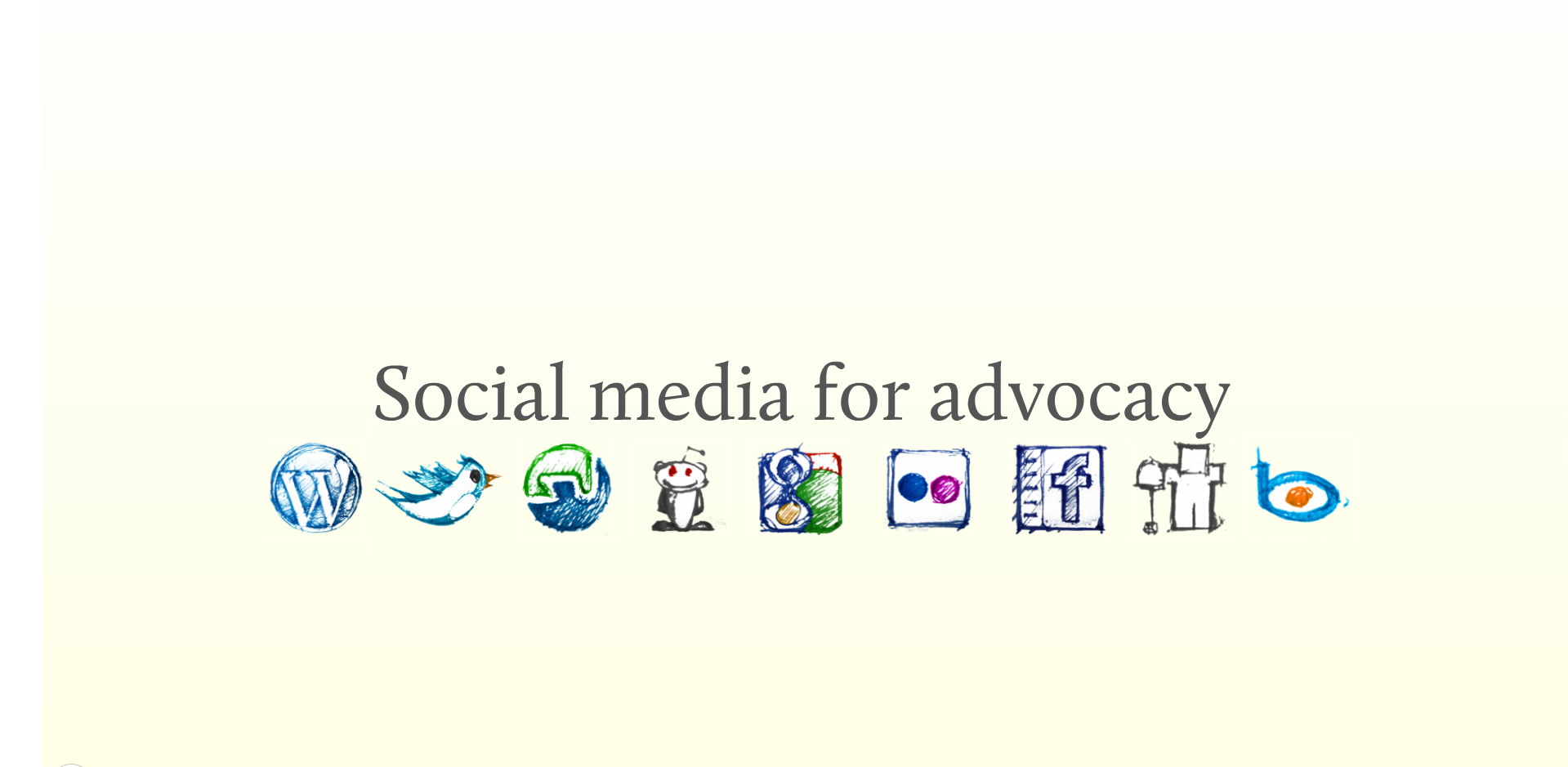 Why Care About Social Media?
What Are Your Goals?
Raise Awareness About An Issue?
                  Convince Others To Join Your Cause?
                  Encourage Someone To act?
                  Contact legislative members?
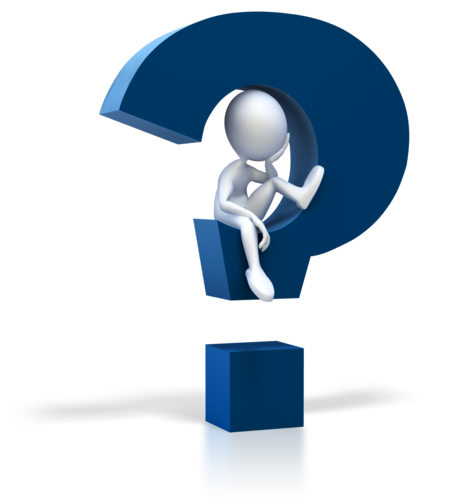 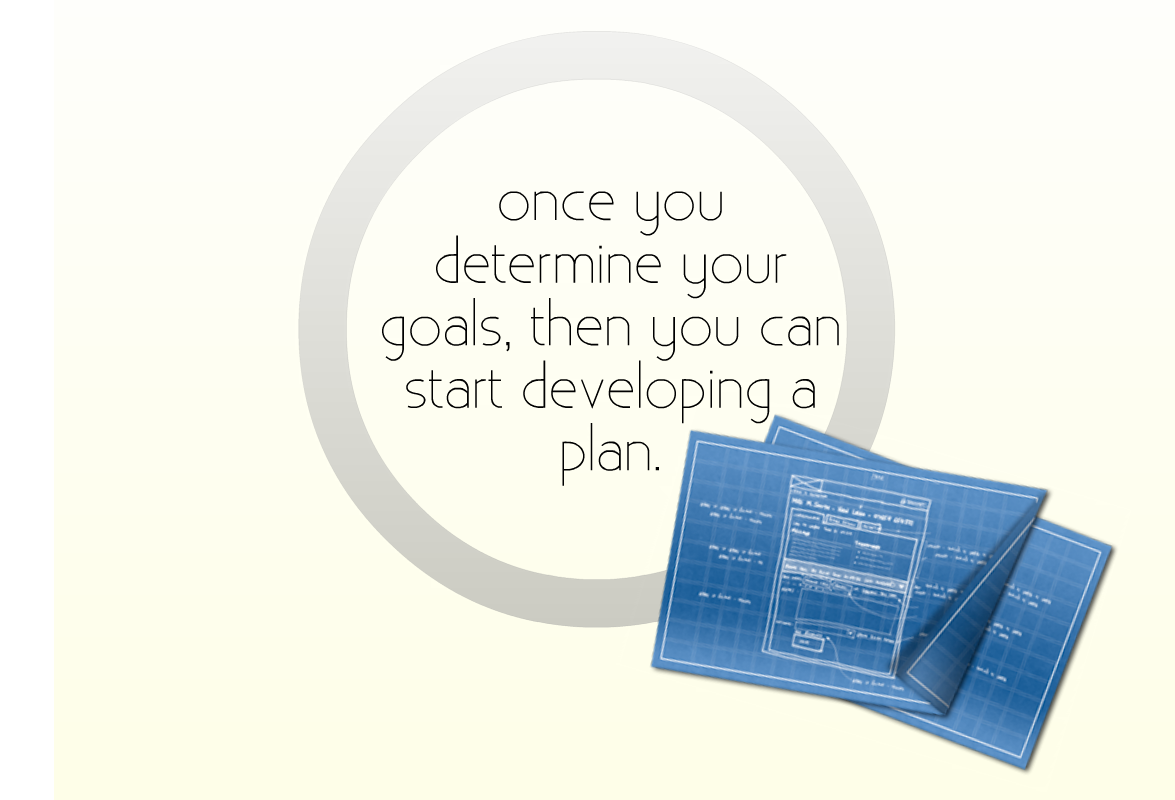 The Social Circle
Listen
to the people you are trying to reach.
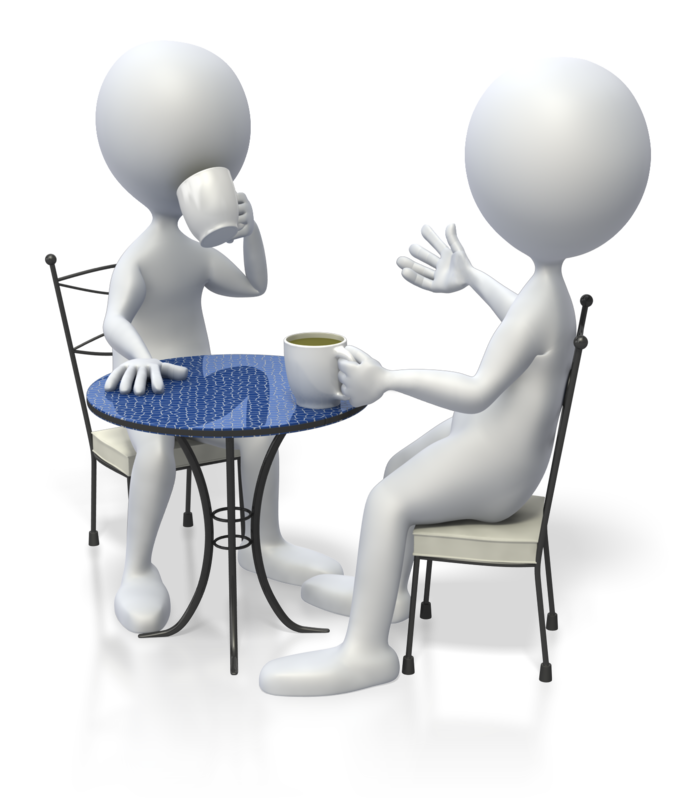 Who do they talk to?
 How do they talk to each other?
 When do they talk to each other?
 Where do they talk to each other?
Strategize
                            Everyone needs a plan.
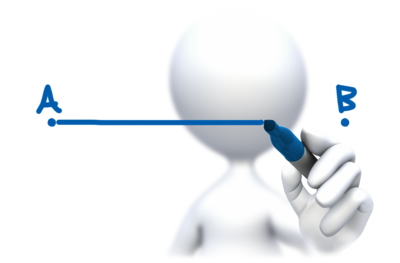 Think about what catches your attention online
 

                                                

                                           Cool, funny, bold or creative content
                                         Someone talking about you
                                         Someone talking about your friends
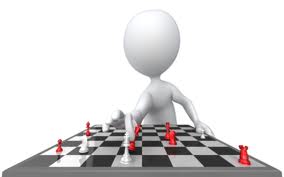 Implement
&  Impact



Create messages that are creative, engaging,
 informational and valuable to your audience
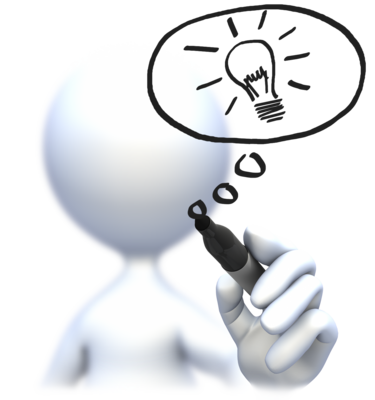 Share
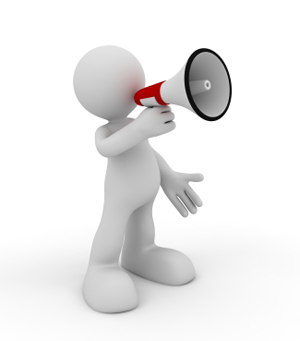 Share your own content as well as that of others

 Sharing is everything in social media

 K.I.S.S – Keep It Simple Silly. Make  your content
  easy to share
[Speaker Notes: Reach out to other people, build online coalitions, their audience will become your audience. Word of mouth is the most powerful tool.]
Influence
&
Access
Social media gives you the
  ability to connect with
  those you never had access to

 It’s free, that means
  unlimited access

 Influence these
  connections effectively
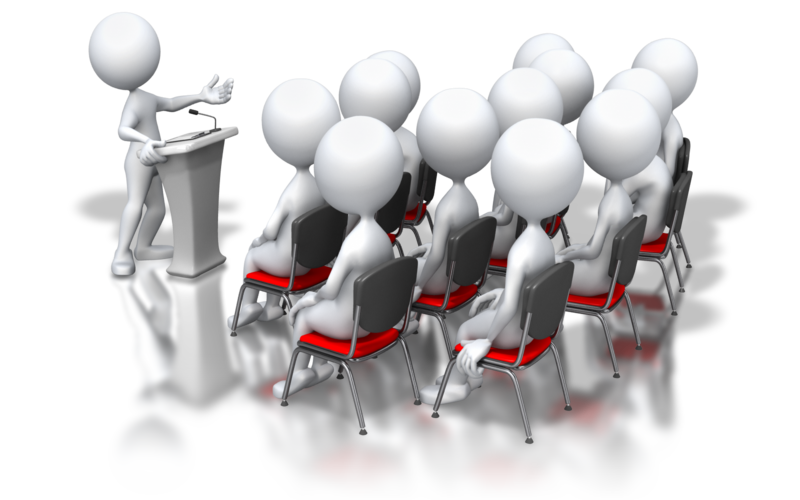 Responsibility & Consistency
You are responsible for your
  organization’s brand
 Be consistent in your
  messaging and image
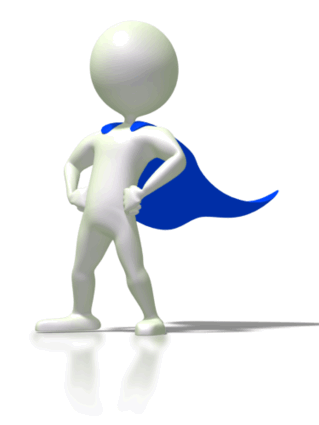 Twitter Tips
@ - Post a tweet directly to your legislative member
       When mentioning someone, always use their twitter handle
# Hashtags are used across 
multiple social media platforms to organize 
the conversation around a keyword
When used properly, these tags allow users to 
find and follow updates around a topic or an event
#caregiving
RT  Retweet relevant information from others. This will make them notice you
Share
Twilert
140 – With only these characters to work with, 
                     you have to shorten everything
                     Use bitly.com to shorten links
Google Alerts
[Speaker Notes: Type in keywords.]
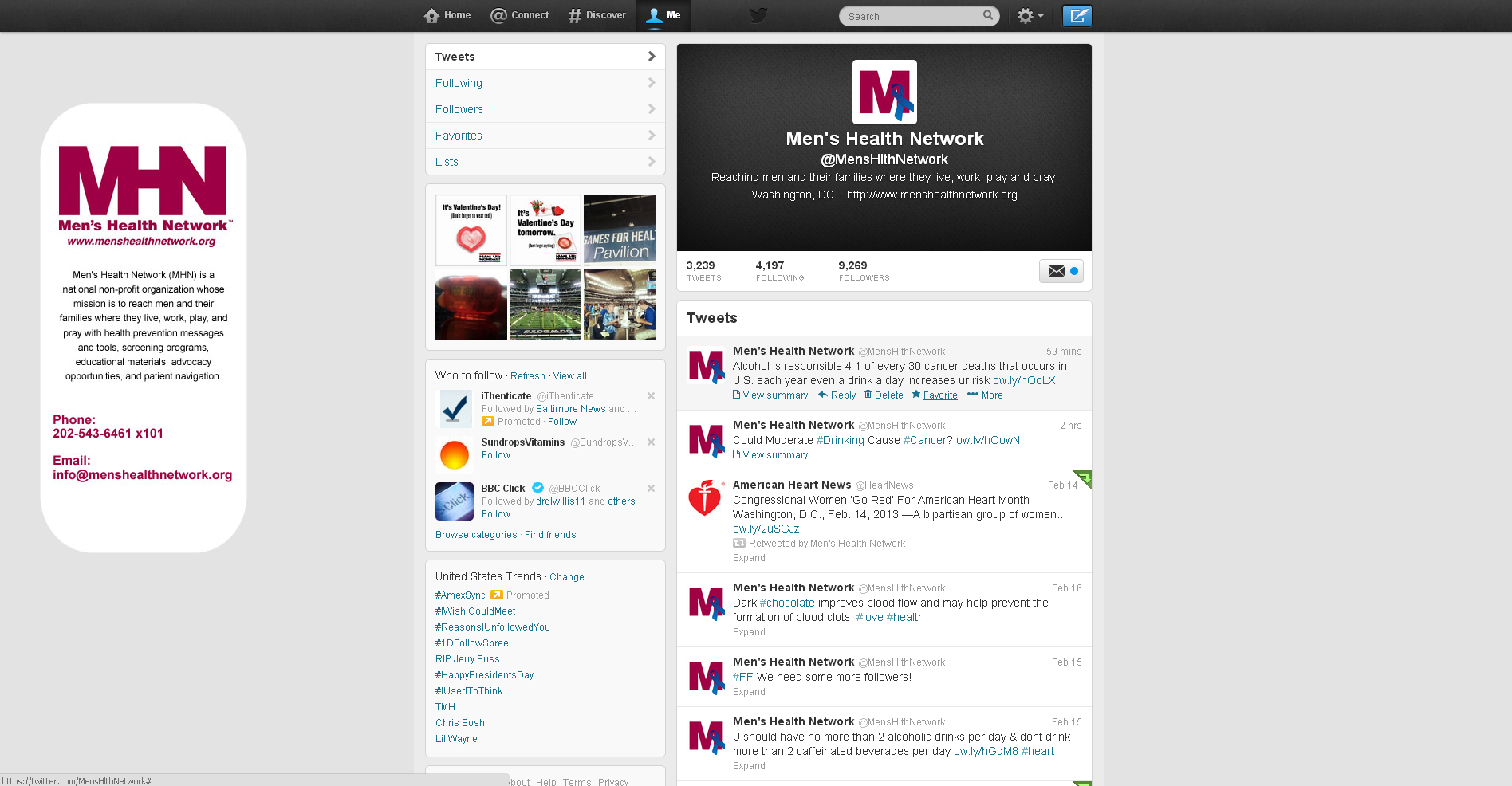 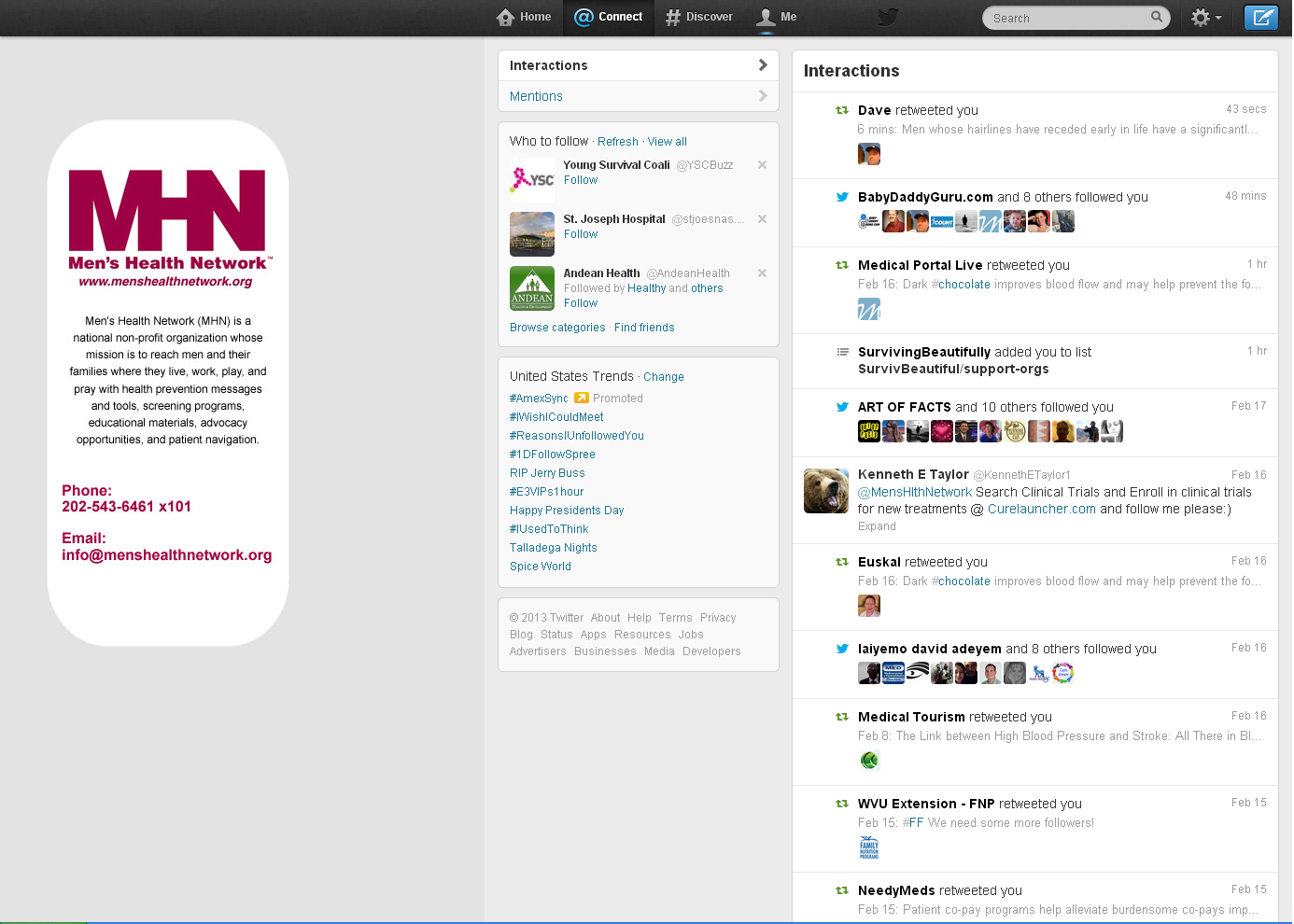 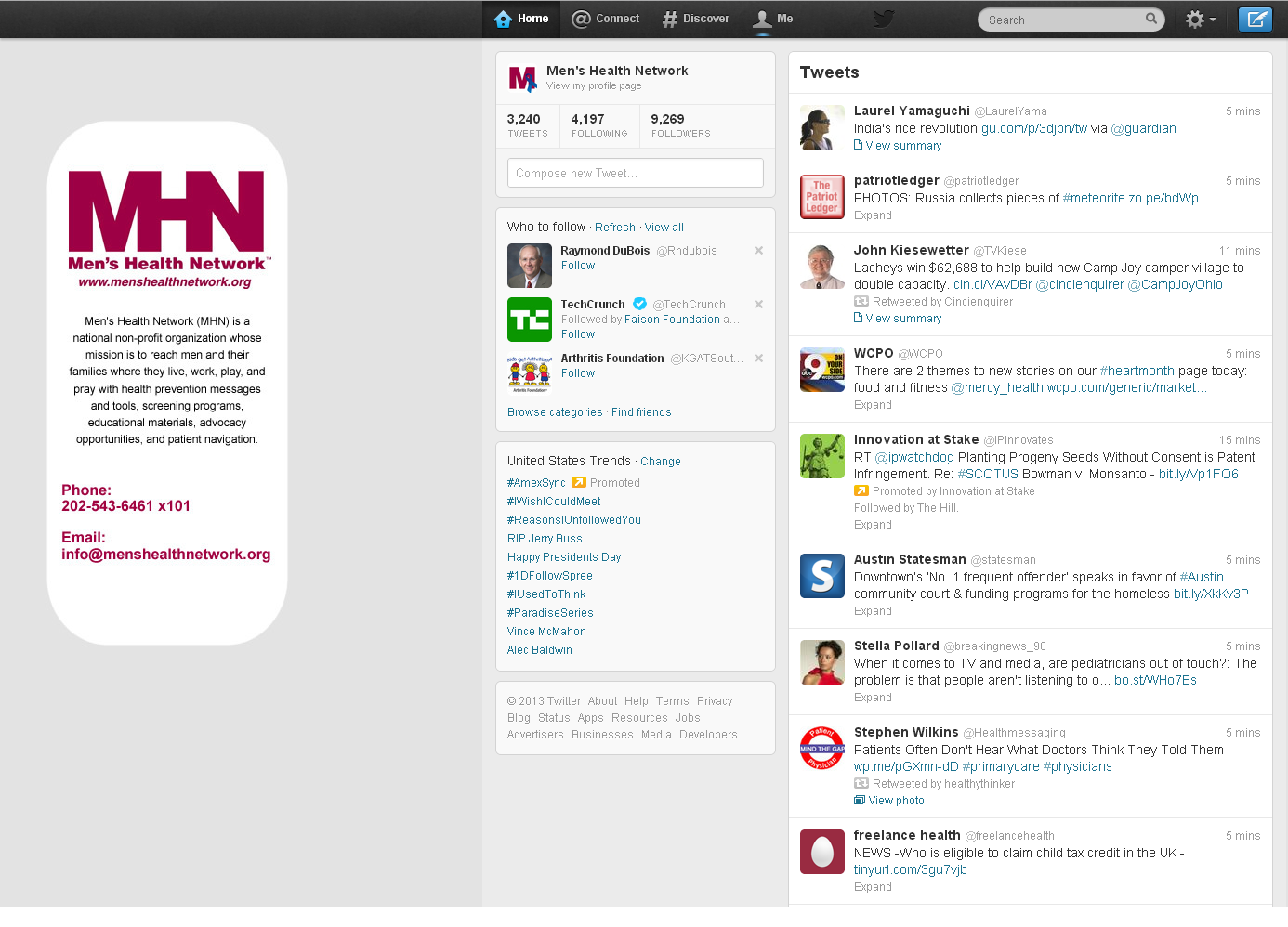 Handles  & Hashtags
@SenatorHarkin – Sen. Tom Harkin
@SenAlexander – Sen. Lamar Alexander
@SenSanders – Sen. Bernie Sanders
@SenBillNelson – Sen. Bill Nelson
@RepFredUpton – Rep. Fred Upton

#caregiving
# *insert disease*
[Speaker Notes: Senators involved in Older Americans Act.]
Operation Twitter
Let’s Play Tag
Hash It Out
#caregiving
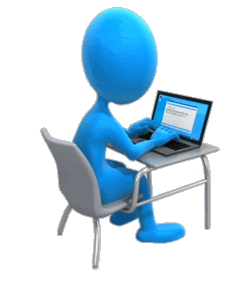 Show Me What You Tweet
[Speaker Notes: Decide a person to tag who is relevant to caregiving. Use #caregiving]
Caring For Facebook
Like – Like pages and that will bring you more ‘Likes’
Pictures  - Nothing works like good visuals on Facebook
Legislative Members: Post directly on 
their walls to get noticed
Schedule – Try not to post more than 1-2 times a day You don’t want to spam your fans
Events – Post your events on Facebook and invite your friends to create a buzz
[Speaker Notes: Facebook is like your living room. Ask stien to pull up men’s health network FB page.]
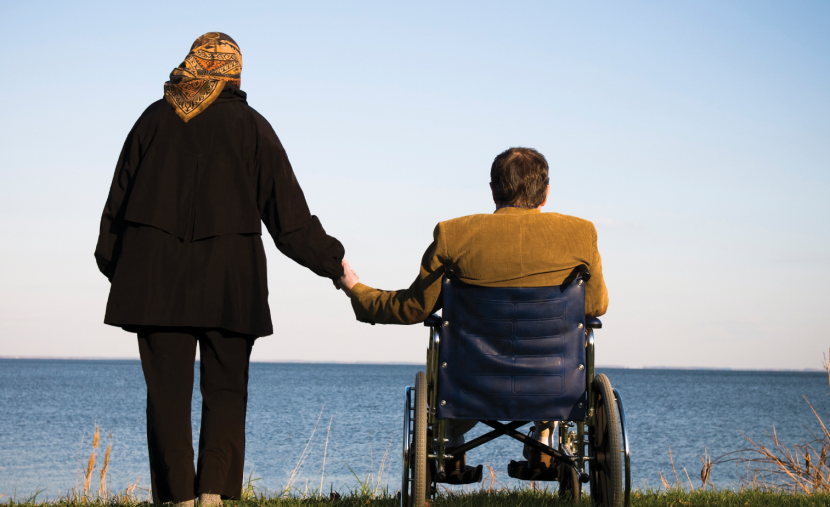 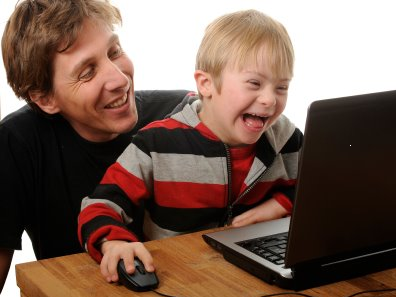 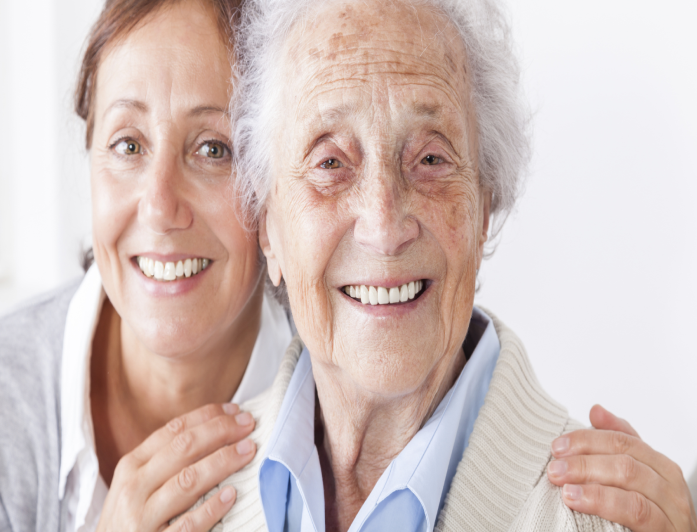 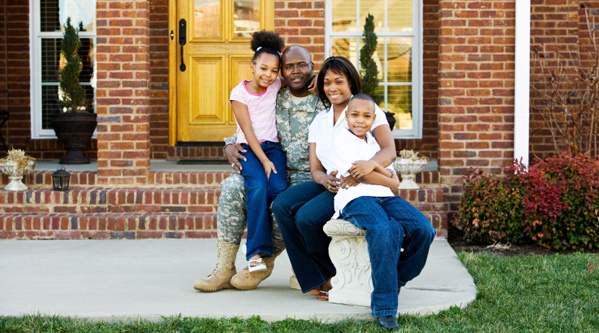 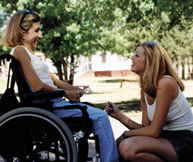 Operation Facebook
Craft a message
Use a photo
Be visual
Be effective
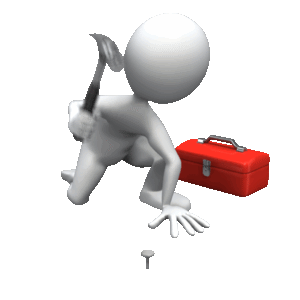 Don’t go word crazy
[Speaker Notes: Ask stien to get a photo. Ppl have a short attention span. Won’t read much.]
Other  Social Media Platforms
Youtube
LinkedIn
Instagram
Pinterest
Flickr
Hootsuite
Contact Me
Kimaya Dixit
Men’s Health Network
communications@menshealthnetwork.org
202.543.6461 x 101
www.menshealthnetwork.org
Twitter - @menshlthnetwork
Facebook – www.facebook.com/MensHealthNetwork
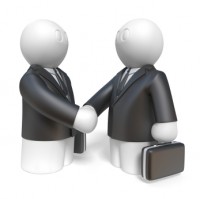